40 dagen en 40 nachten stortregen
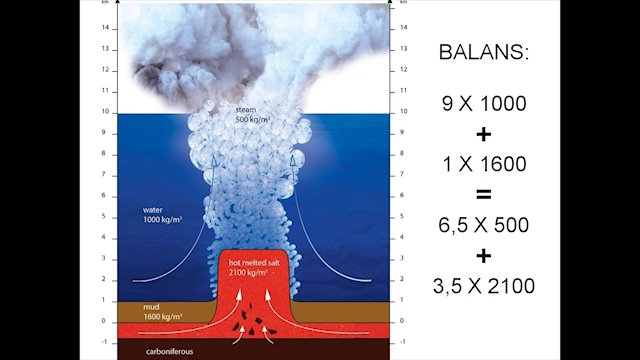 40 dagen en 40 nachten stortregen
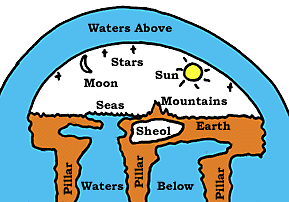 40 dagen en 40 nachten stortregen
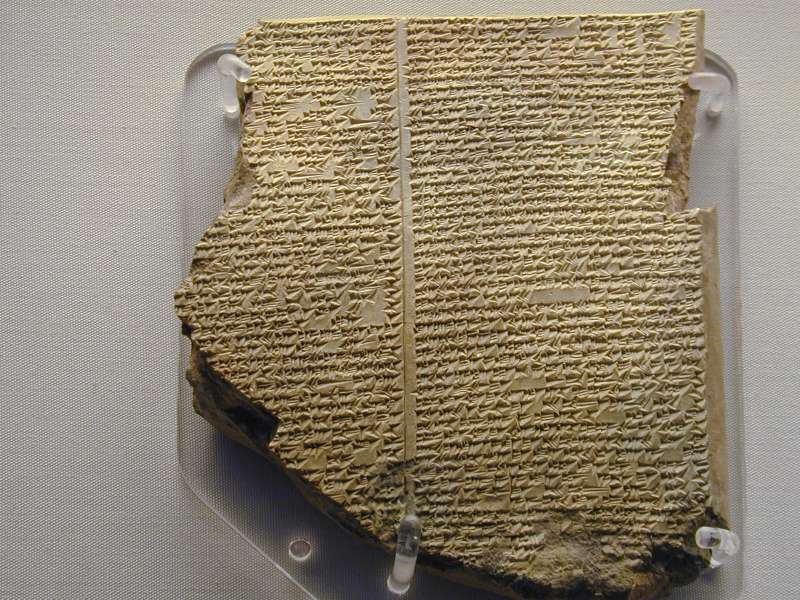 40 dagen en 40 nachten stortregen
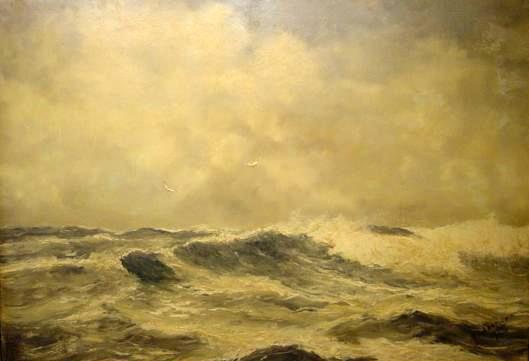 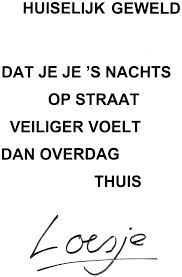 40 dagen en 40 nachten stortregen
40 dagen en 40 nachten stortregen
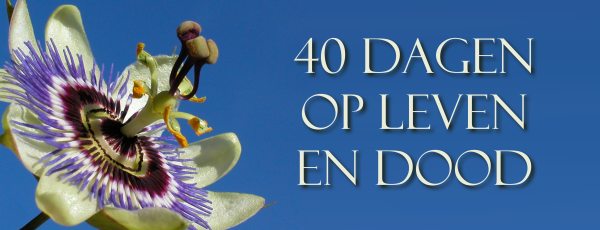